Walt Disney Elementary School
Board of Education Update | Dec. 6, 2022
Dr. Dan Zdanowski, Principal
Costa Tavelaris, Assistant Principal
Katie Picha, School Counselor and SEIT Representative
Peter Sacheli, Building Math Teacher and ILT Representative
Topics of Discussion
District Goals
Building Pillars
Family and Community Engagement
DEI and Restorative Practices
Access to Rigorous Instruction
District Goals 2022-23
Cultivate a welcoming, affirming, and equitable environment where barriers are removed, empowering growth, learning and success for all​

Maximize student growth by being responsive to the academic and social-emotional needs of the learning community​
Building Goals 2022-23
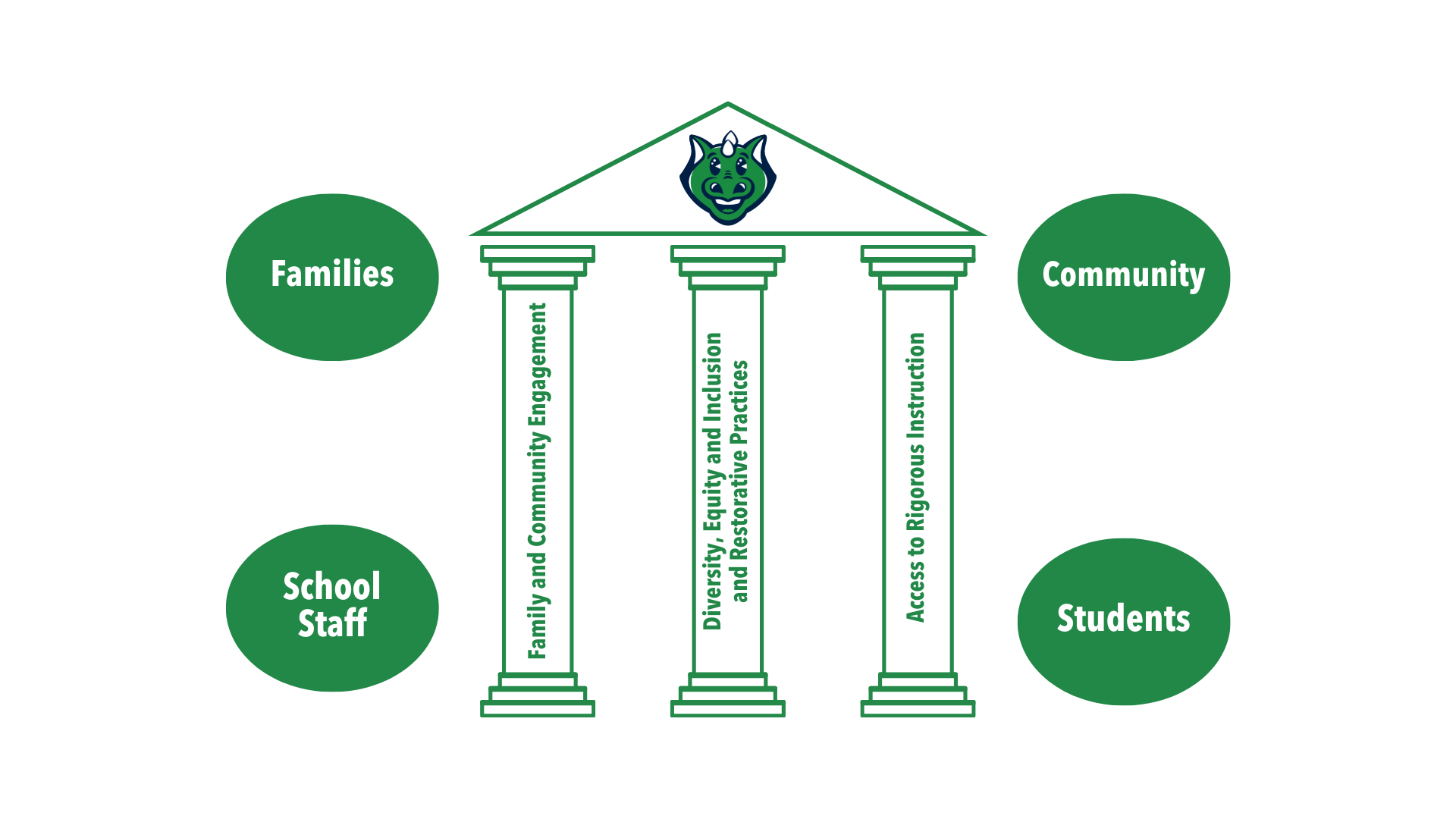 Family and Community Engagement
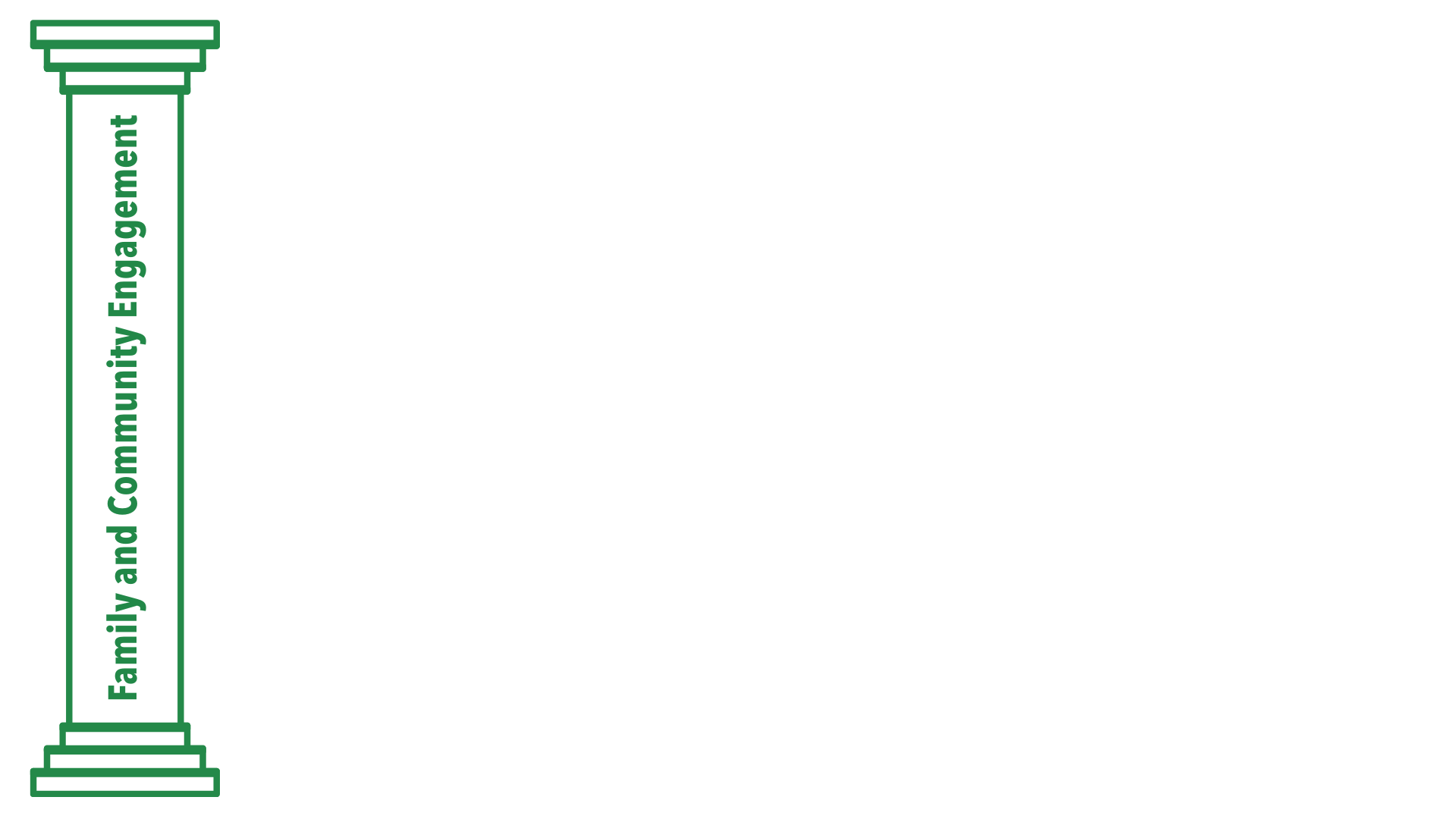 Significant Accomplishments:
Increased PTO participation
Increased access to SIT meetings by sharing recording of virtual meetings
Increased number of school-based volunteers 
Increased social media engagement 
Launched new, year-round, online school store
More than 1,000 views of our new monthly e-newsletter, The Disney Digest
More than 500 attendees at Walt Disney Elementary’s Fall Fest

Next Steps:
School website redesign
Winter and spring school and community events
Collaborating with WDPTO to develop a long-range strategic plan
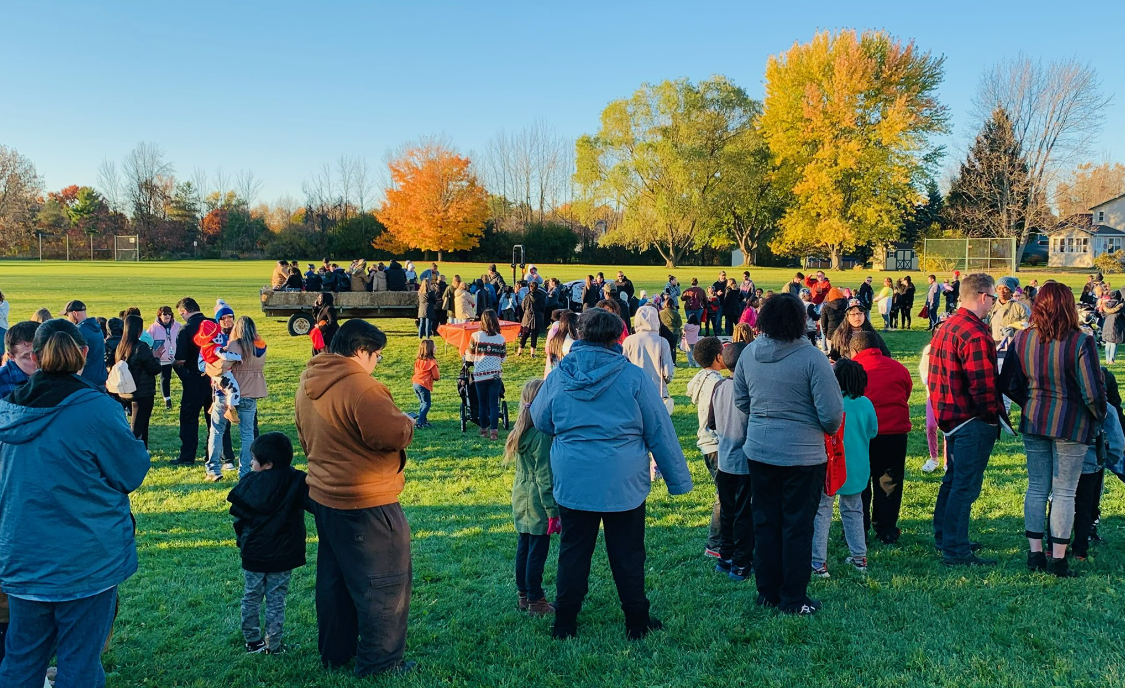 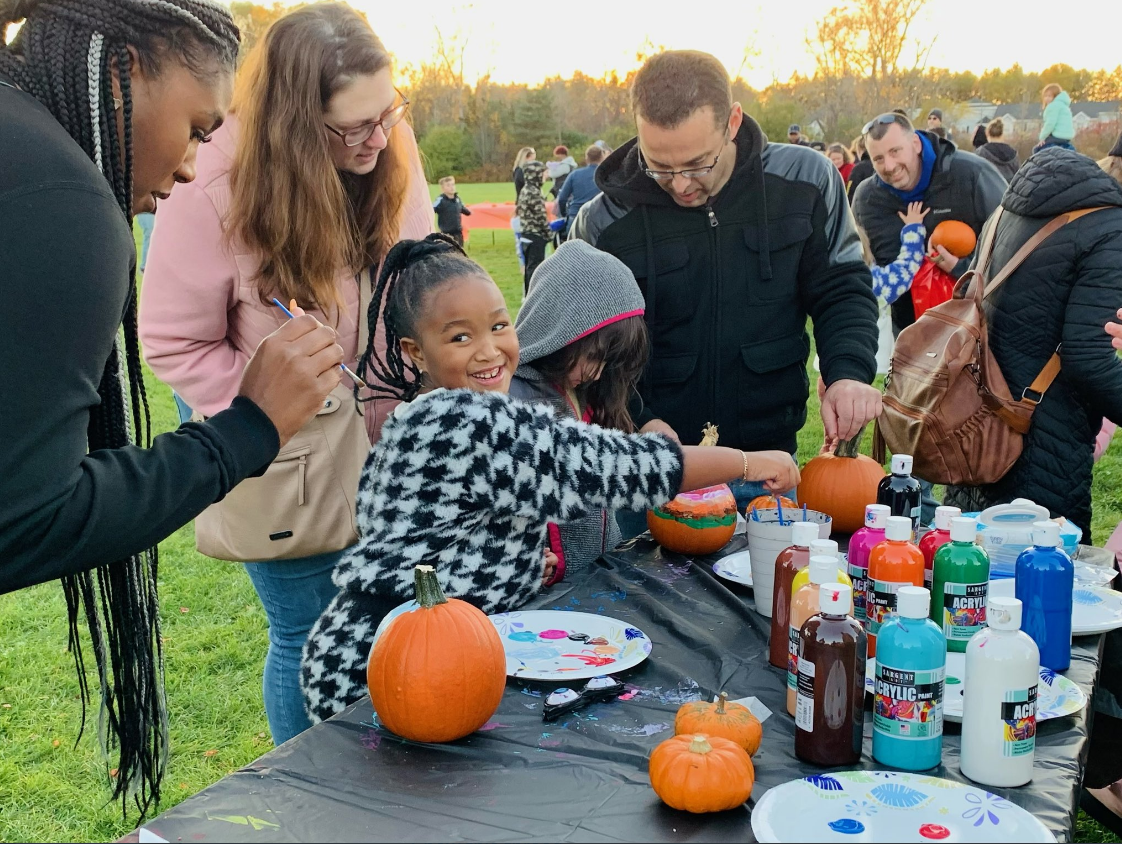 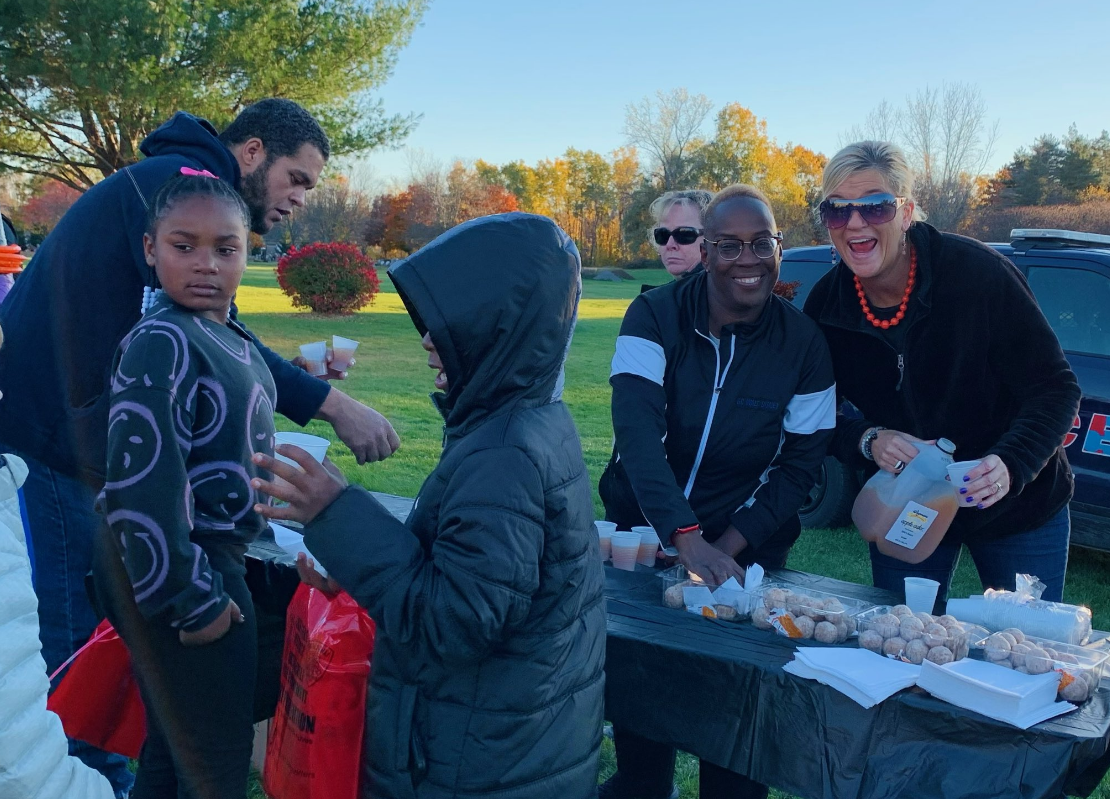 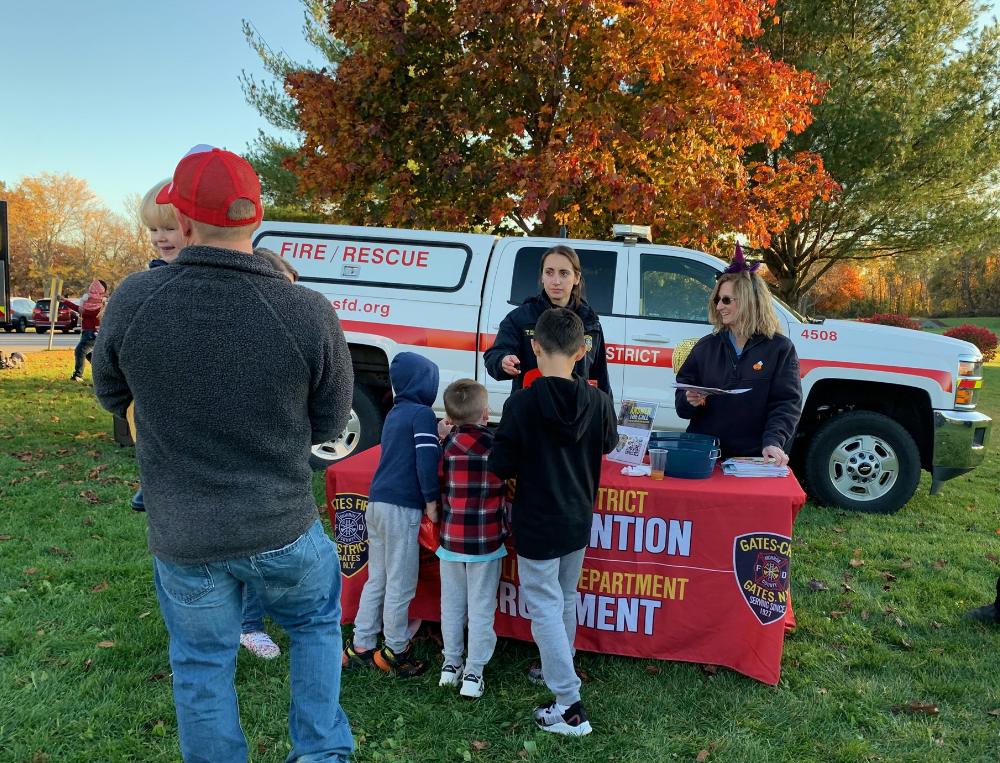 DEI and Restorative Practices
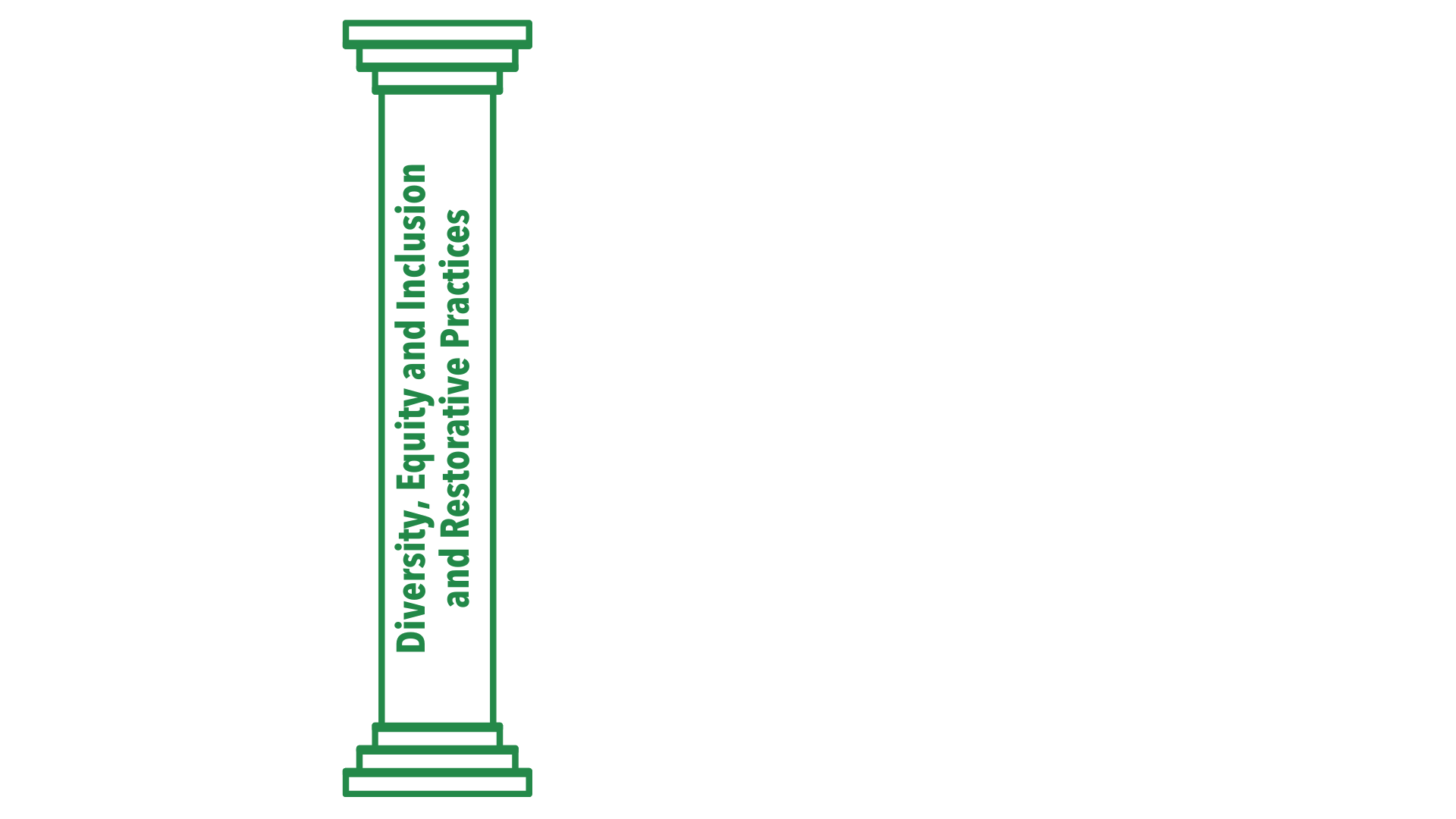 Significant Accomplishments:
Staff survey
Monthly common professional learning experiences with staff pertaining to circles
Monthly building-wide, standards-aligned, circle questions 
Building pairs established for common circle questions
Created a video of students sharing their perspectives on building-wide circles with staff

Next Steps:
Vertically align book titles to support common circle questions
Monthly common professional learning experiences with staff pertaining to the NYS CR-SE framework
Emphasize areas of overlap between the building’s circle questions and the                        NYS CR-SE framework
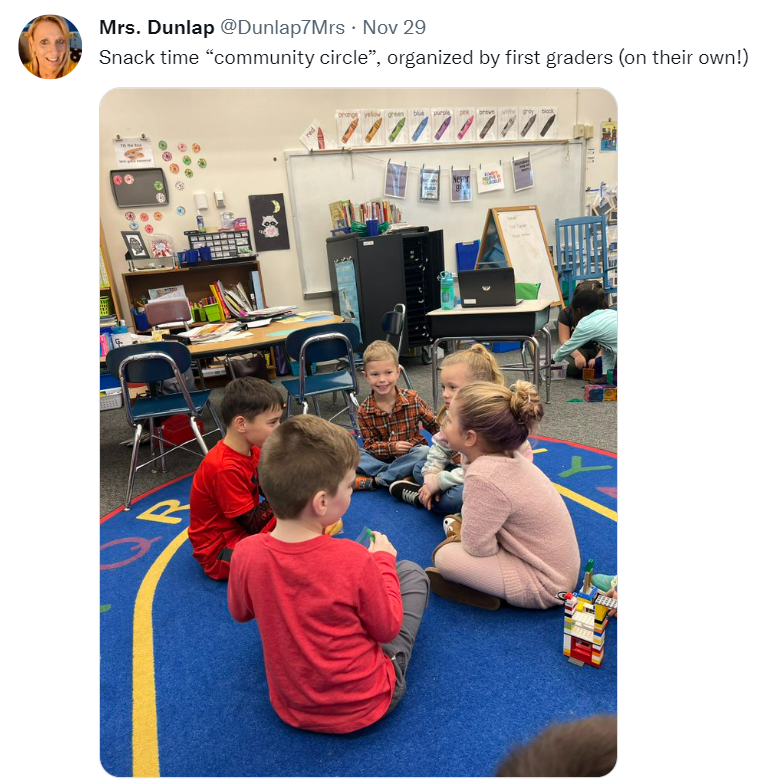 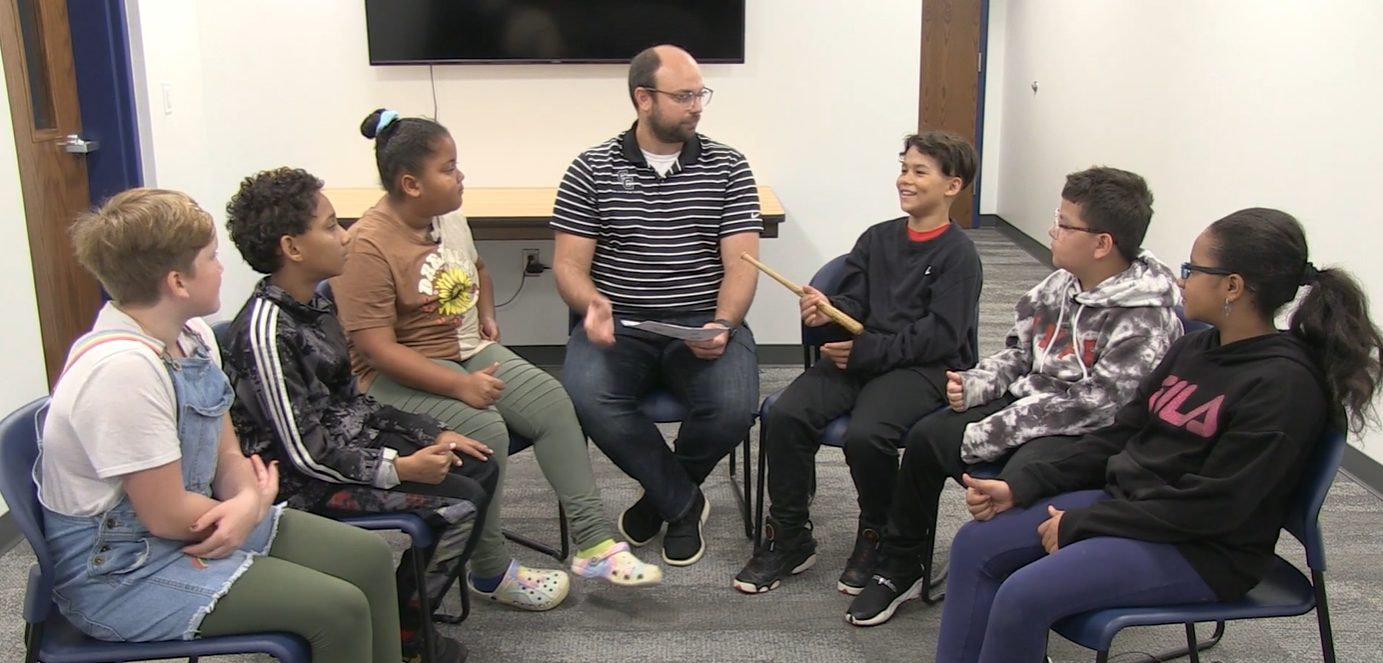 Disney fourth- and fifth-graders filming a video to share their circle perspectives with staff
Disney first-grade students organizing their own community circle at snack time
Access to Rigorous Instruction
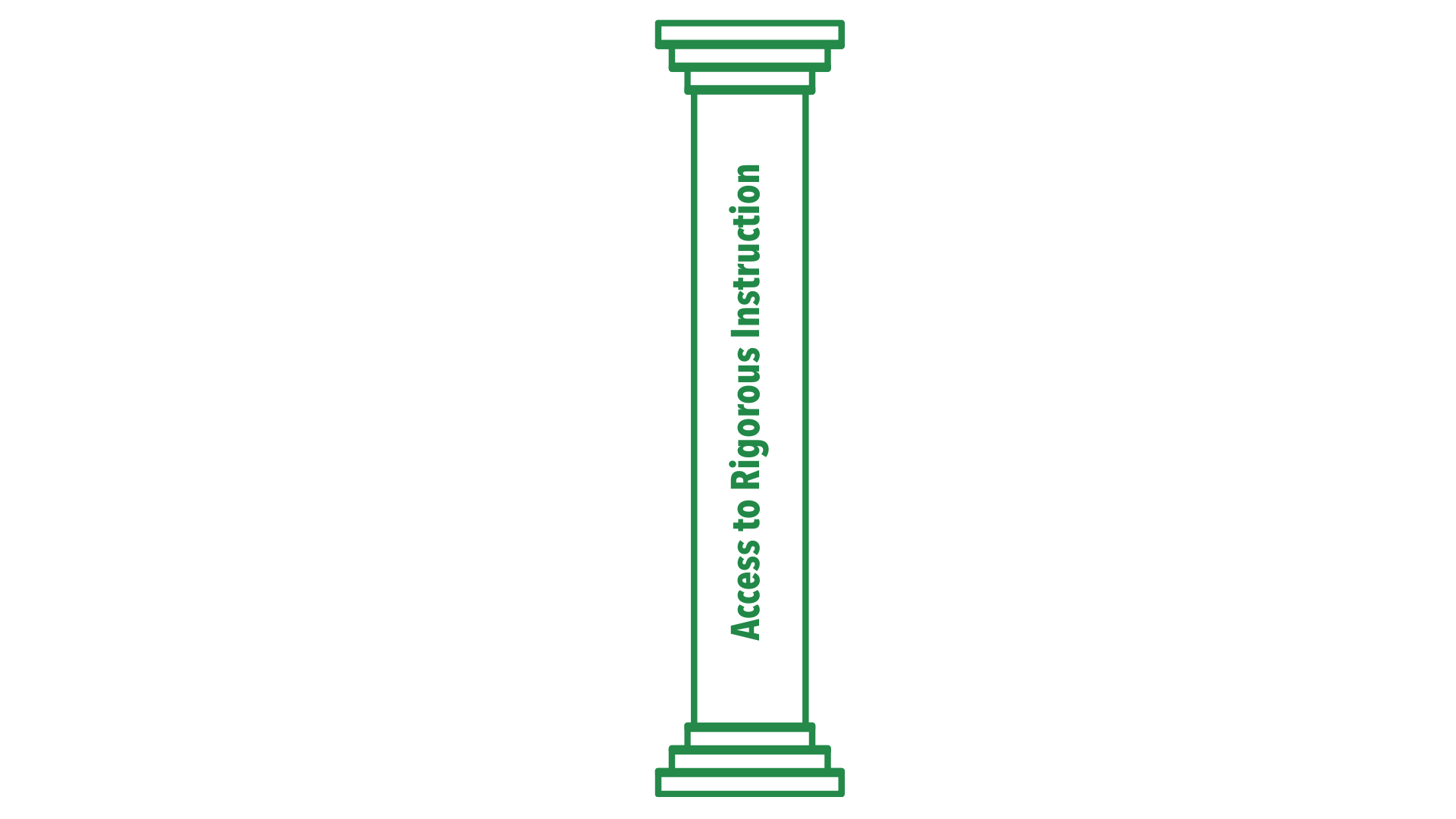 Significant Accomplishments:
Monthly common professional learning experiences with staff pertaining to the Everyday Math program
Common data-driven dialogue protocol
Quarterly progress monitoring systems with grade-level teams
Structures to support the implementation of the Next Generation Learning Standards

Next Steps:
Refinement of MTSS data collection processes 
Student and family i-Ready engagement 
Art/Library/Classroom integrated writing project
Walt Disney Elementary School
Board of Education Update | Dec. 6, 2022
Dr. Dan Zdanowski, Principal
Costa Tavelaris, Assistant Principal
Katie Picha, School Counselor and SEIT Representative
Peter Sacheli, Building Math Teacher and ILT Representative